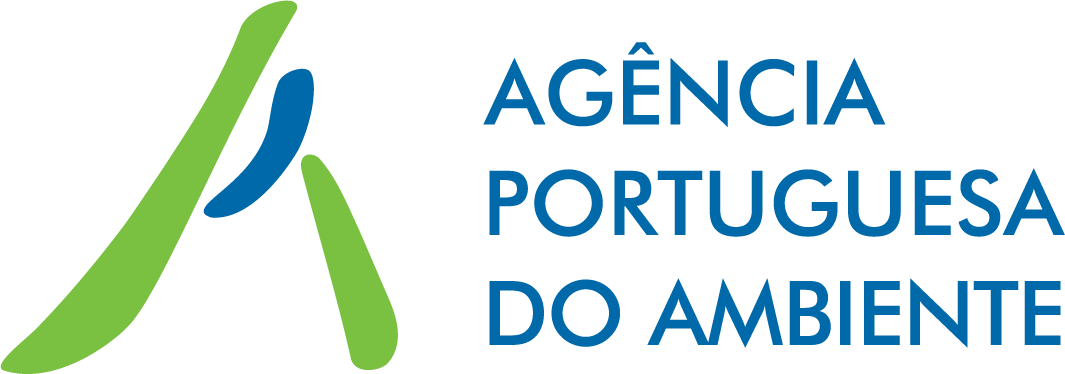 Gestão de Resíduos de Construção & Demolição
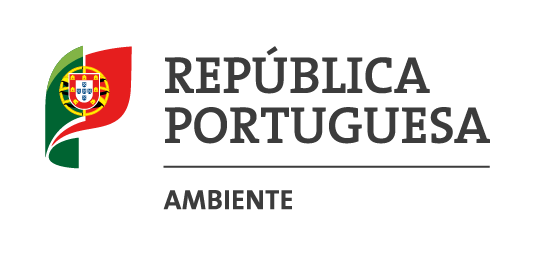 Sessões Regionais de Ambiente 
CCDR Norte
Porto, 17 de abril de 2018
[Speaker Notes: Bom dia, é com muito prazer qua a APA se associa a esta sessão agradecendo o convite para estarmos presentes.]
Setor da Construção - Particularidades
Setor da construção é responsável por: 
24% dos recursos naturais extraídos
25 a 40 % do total de resíduos produzidos
Acresce ainda o: 
Carácter geograficamente disperso das obras
Carácter temporário das obras
No que respeita aos resíduos produzidos: 
Quantidades muito significativas
Constituição heterogénea
Frações de dimensões variadas
Diferentes níveis de perigosidade
Elevado potencial de valorização
[Speaker Notes: No âmbito da gestão de resíduos é dada especial atenção aos resíduos provenientes da construção e demolição dado o seu impacto no ambiente, tendo sido individualizados num fluxo específico para permitir uma gestão mais próxima e dirigida.

LER SLIDE]
Enquadramento legal nacional - Decreto-Lei n.º 178/2006 na sua redação atual
Estabelecimento da meta 70% para a preparação para  a reutilização, reciclagem e outras formas de valorização material de RCD, a cumprir até 2020.
[Diretiva 2008/98/CE
DL 178/2006 na redação dada pelo DL 73/2011]
Obrigação da utilização de pelo menos 5% de materiais reciclados em empreitadas de construção e de manutenção de infraestruturas ao abrigo do Código dos Contratos Públicos.
[DL 178/2006 na redação dada pelo DL 73/2011]
[Speaker Notes: A legislação comunitária estabelece na diretiva quadro resíduos, transposta para direito nacional pelo regime geral de gestão de resíduos o DL nº 178/2006 na sua redação atual, uma meta de valorização material de RCD de 70%, em 2020. 

A nível nacional previu-se ainda, no sentido do apoio ao cumprimento desta meta a obrigação de utilização de pelo menos 5% de materiais reciclados em empreitadas de construção e manutenção de infraestruturas ao abrigo do CCP.]
Enquadramento legal nacional - Decreto-Lei n.º 46/2008
Objetivos do diploma:

 Qualificar e melhorar o desempenho ambiental do setor da construção; 

 Dinamizar o mercado da reciclagem;

 Desburocratizar procedimentos de gestão do fluxo dos resíduos de construção e demolição (RCD).
[Speaker Notes: Ainda, e para reforçar as regras especificas de gestão deste fluxo, Portugal procedeu à criação de condições legais para a correta gestão deste fluxo de resíduos já em 2008, com a publicação do Decreto-Lei n.º 46/2008, de 12 de Março, cujos objetivos foram LER SLIDE

O diploma incorpora ainda medidas que:
    - favorecem a prevenção da produção e a perigosidade dos resíduos produzidos,
    - o privilegiam a triagem na origem, 
    - incentivam à reciclagem e a outras formas de valorização, 
diminuindo-se desta forma a utilização de recursos naturais e minimizando o recurso à deposição em aterro.]
Enquadramento legal nacional - Decreto-Lei n.º 46/2008
[Speaker Notes: No sentido de garantir a aplicação ao fluxo dos RCD das políticas de redução, reutilização e reciclagem o diploma prevê … LER SLIDE]
Enquadramento legal nacional - Decreto-Lei n.º 46/2008
[Speaker Notes: Prevê ainda a … LER SLIDE]
Enquadramento legal nacional - Decreto-Lei n.º 46/2008
Aplicação de RCD em obra condicionada à observância de normas técnicas nacionais ou comunitárias
Na ausência de normas técnicas aplicáveis, são observadas as especificações técnicas definidas pelo Laboratório Nacional de Engenharia Civil (LNEC) e homologadas pelos membros do Governo responsáveis pelas áreas do ambiente e das obras públicas.
(cfr. art.º 7.º, DL 46/2008)
Foram desenvolvidas pelo LNEC, a pedido da APA, as especificações técnicas que se considerou traduzirem as utilizações potenciais mais comuns no setor da construção civil.
[Speaker Notes: No sentido de promover a hierarquia de resíduos foi estabelecido no diploma nacional a possibilidade de aplicação de RCD em obra sob condições específicas. Para potenciar esta utilização foram desenvolvidas a nível nacional, através da contratação dos serviços do LNEC por parte da APA, especificações técnicas que se considerou traduziram as utilizações potenciais mais comuns no setor da construção civil.]
Especificações técnicas
Importância das especificações técnicas
[Speaker Notes: As especificações técnicas disponibilizadas visando incentivar a utilização dos RCD em obra, permitem reduzir a produção de resíduos e contribuir para um menor consumo de matérias primas promovendo a eficiência de recursos e ainda contribuir para o cumprimento da meta estabelecida para 2020.]
Especificações técnicas existentes
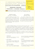 E 471 | GUIA PARA A UTILIZAÇÃO DE AGREGADOS RECICLADOS GROSSOS EM BETÕES DE LIGANTES HIDRÁULICOS
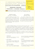 E 472 | GUIA PARA A RECICLAGEM DE MISTURAS BETUMINOSAS A QUENTE EM CENTRAL
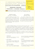 E 473 | GUIA PARA A UTILIZAÇÃO DE AGREGADOS RECICLADOS EM CAMADAS NÃO LIGADAS DE PAVIMENTOS
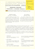 E 474 | GUIA PARA A UTILIZAÇÃO DE MATERIAIS RECICLADOS PROVENIENTES DE RESÍDUOS DE CONSTRUÇÃO E DEMOLIÇÃO EM ATERRO E CAMADA DE LEITO DE INFRA-ESTRUTURAS DE TRANSPORTE
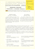 E 483 | GUIA PARA A UTILIZAÇÃO DE AGREGADOS RECICLADOS PROVENIENTES DE MISTURAS BETUMINOSAS RECUPERADAS PARA CAMADAS NÃO LIGADAS DE PAVIMENTOS RODOVIÁRIOS
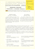 E 484 | GUIA PARA A UTILIZAÇÃO DE MATERIAIS PROVENIENTES DE RESÍDUOS DE CONSTRUÇÃO E DEMOLIÇÃO EM CAMINHOS RURAIS E FLORESTAIS
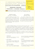 E 485 | GUIA PARA A UTILIZAÇÃO DE MATERIAIS PROVENIENTES DE RESÍDUOS DE CONSTRUÇÃO E DEMOLIÇÃO EM PREENCHIMENTO DE VALAS
[Speaker Notes: As especificações técnicas desenvolvidas à data são as seguintes… LER SLIDE]
Incorporação de materiais reciclados em obra
Objetivos
[Speaker Notes: Quanto à obrigação prevista na lei relativa à incorporação de materiais reciclados em obra os seus objetivos são semelhantes aos que pretendemos potenciar com as especificações técnicas, designadamente o contributo para a meta e para e eficiência de recursos pretendendo ser esta medida de política um contributo também para a promoção da reciclagem.]
Incorporação de materiais reciclados em obra
DADOS PORTAL BASE – Utilização de materiais reciclados ou que incorporem materiais reciclados relativamente à quantidade total de 
matérias-primas usadas em obra.
Nota: 
Os dados apresentados foram extraídos da consulta ao portal BASE em 06.07.2017.
Os dados apresentados referem-se aos contratos publicados no portal BASE em 2016 e durante o 1º semestre de 2017, respetivamente.
Os dados apresentados constituem dados previsionais obtidos a partir de uma análise macro aos dados constantes do portal BASE.
[Speaker Notes: Face à necessidade de medir esta incorporação de reciclados em obra, a APA em articulação com o IMPIC introduziu um formulário no Portal dos Contratos Públicos e tem vindo a proceder ao tratamento dos dados no sentido de avaliar tendências, constrangimentos nesta incorporação e a evolução dos mesmos. Durante 2016 foram ajustados alguns procedimentos no sentido de harmonizar o entendimento do preenchimento solicitado e consideramos que a informação veiculada tem vindo a melhorar.

Em 2016 e primeiro semestre de 2017 os dados provenientes do tratamento dos registos no formulário evidenciam… LER SLIDE]
INCORPORAÇÃO DE MATERIAIS RECICLADOS EM OBRA
Os materiais de construção a considerar para a quantificação dos 5% devem ser:
 materiais procedentes da reciclagem de resíduos, quer sejam de resíduos de construção e demolição como, por exemplo, os agregados reciclados;
 materiais de construção provenientes da reciclagem de outros fluxos ou fileiras de resíduos como sejam plástico, vidro, pneus como, por exemplo, tubagens de plástico; 
 mobiliário urbano produzido em plásticos reciclados;
 materiais isolantes em madeira reciclada;
 materiais para revestimento e pavimento com incorporação de vidro usado;
 misturas betuminosas para pavimentação com incorporação de granulado de borracha proveniente da valorização de pneus usados;
 entre outros...
RCD - da sua produção à reintrodução na economia
Circular sobre utilização de materiais reciclados nas obras públicas: 
http://www.apambiente.pt/_zdata/Politicas/Residuos/Circulares/Circular_1_2016.pdf
[Speaker Notes: tendo-se constatado, após análise dos dados, que uma parte significativa não se encontrava de facto no âmbito da presente obrigação.]
DESAFIOS
Compras Públicas Ecológicas
Fim de estatuto resíduo
Regulamento dos Produtos de Construção
Subproduto
MOR
Mercado de reciclados
E-GAR
Certificação de materiais
[Speaker Notes: Pese embora este conjunto de medidas existe um potencial de melhoria na gestão deste fluxo pondo-se ainda um conjunto de desafios importantes ao nível da simplificação da legislação, gestão da informação e disseminação de boas praticas. É necessário desenvolver o mercado dinamizando a procura de reciclados neste âmbito e garantir a disponibilidade de resíduos com qualidade suficiente para que após tratamento possuam as caraterísticas necessárias à sua utilização.
Existem vários instrumentos que podem ser potenciados para ultrapassar algumas destas questões nos quais nos encontramos a trabalhar como a melhoria da gestão da informação e a criação de requisitos específico para introdução nas Compras Públicas Ecológicas. Há todo um trabalho de criação de condições para que o resíduo esteja disponível em quantidade e qualidade para que possa ser reintegrado na economia.

Estas questões não se colocam apenas a nível nacional tendo a Comissão Europeia sentido a necessidade de apoiar os vários EM com um conjunto de recomendações de gestão deste fluxo dado o seu potencial de constituir um exemplo no contexto das políticas associadas à implementação de uma economia circular.]
“EU Construction & Demolition Waste Management Protocol”
Necessidade de ação no domínio dos mercados secundários de resíduos de construção e demolição
Aumentar a confiança no processo de gestão dos RCD e a confiança na qualidade dos materiais reciclados
EU Construction and Demolition Waste Management Protocol: 
http://ec.europa.eu/growth/tools-databases/newsroom/cf/itemdetail.cfm?item_id=8983
[Speaker Notes: Assim, e integrado no Plano de Ação da Economia Circular a Comissão Europeia preparou um Protocolo de Gestão de Resíduos de Construção e Demolição considerando a…   LER SLIDE]
Protocolo de Gestão de Resíduos de Construção e Demolição da UE
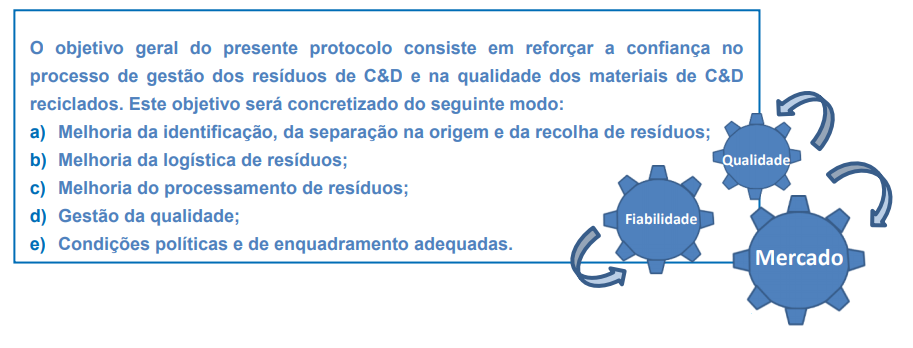 15
Protocolo de Gestão de Resíduos de Construção e Demolição da UE
16
[Speaker Notes: Este Protocolo resulta de uma iniciativa lançada pela Comissão Europeia, tendo sido elaborado por peritos da indústria, auxiliados por pareceres, contributos e orientações de funcionários do setor público, tendo sido neste âmbito que a Agência Portuguesa do Ambiente deu o seu contributo.

Integra, como já referi, o Pacote da Economia Circular tendo sido elaborado na perspetiva de que o valor dos produtos e materiais deve ser mantido durante o maior tempo possível, que a produção de resíduos e a utilização de recursos devem ser reduzidos ao mínimo e que quando os produtos atingem o final da sua vida útil, devem ser reutilizados/reciclados para voltar a gerar valor.

Está em consonância com a estratégia para o setor da construção para 2020 na medida em que contribui para o aumento da competitividade global do setor, para fomentar o crescimento económico sustentável e para criação de emprego.

Visa ainda contribuir para o cumprimento da meta estabelecida para 2020.
Para a sua elaboração foram criados 2 grupos de trabalho liderados pela Direcção-Geral do Mercado Interno, da Indústria, do Empreendedorismo e das PME, cada uma tendo a responsabilidade de desenvolver o Protocolo nos respetivos domínios

Task Force 1 - debruçou-se sobre a Qualidade da Reciclagem  e a Qualidade dos Materiais reciclados.Foi constituída, na sua maioria, por uma vasta gama de profissionais da indústria em toda a UE-28, abrangendo representantes da indústria da construção (empreiteiros, arquitetos, etc.) e dos produtos da construção e representantes do setor da  gestão de resíduos 

Task Force 2 –composta por  representantes dos governos dos Estados-Membros com o objetivo de identificação de políticas e condições-quadro propícias para potenciar a aplicação das medidas preconizadas.
     Foi neste grupo que a APA deu o seu contributo]
Protocolo de Gestão de Resíduos de Construção e Demolição da UE
Âmbito de aplicação
Inclui:
os resíduos de obras de construção, renovação e demolição
A fase de conceção da obra;
A escavação e a dragagem dos solos
Exclui:
Abrange:
Todas as fases da cadeia de gestão dos resíduos de construção e demolição, exceto a prevenção de resíduos
[Speaker Notes: O âmbito de aplicação do Protocolo inclui…LER SLIDE]
BARREIRAS
Protocolo de Gestão de Resíduos de Construção e Demolição da UE
18
[Speaker Notes: Os obstáculos ou barreiras identificados foram, nomeadamente de nível económico, cultural e técnico, quer a montante, para uma adequada reciclagem dos RCD, quer a jusante, na utilização dos RCD reciclados, devido à falta de confiança nos materiais reciclados que faz com que haja uma reduzida procura, o que pode por em causa a sustentabilidade do fluxo. 

A nível económico continua a existir uma grande disponibilidade e custo reduzido dos materiais virgens sendo que a matéria virgem que iria ser substituída pelo resíduo é facilmente e localmente acessível além de ser disponibilizada a custos reduzidos. A mais valia económica de utilização de material secundário pode ser baixo comparado com o recurso a materiais virgens.

A nível cultural existe um conceito errado relativo à qualidade dos produtos reciclados existindo ainda alguma desconfiança dos consumidores na utilização dos produtos reciclados no que respeita à sua qualidade. 

A nível técnico colocam-se problemas de qualidade dos resíduos e tecnologia disponível de tratamento.]
Protocolo de Gestão de Resíduos de Construção e Demolição da UE
LINHAS GERAIS
Conjunto de orientações que visam:
melhorar a identificação, a separação e a recolha na origem dos RCD;
a logística, o processamento e a gestão da qualidade ao longo de toda a linha de gestão dos RCD.
São partilhadas boas práticas de gestão dos RCD de alguns países da EU.
Ênfase na gestão e garantia da qualidade como fatores fundamentais para confiança na qualidade dos materiais reciclados.
Existência de uma lista de verificação (check-list) para controlo das etapas mais importantes da gestão dos resíduos.
19
[Speaker Notes: O Protocolo apresenta, em linhas gerais, por um conjunto de orientações que visam… LER SLIDE


Com a intenção de se atingir o objetivo geral de (slide seguinte)]
ESTRUTURA
Protocolo de Gestão de Resíduos de Construção e Demolição da UE
Identificação, separação na origem e recolha de resíduos;

Logística de resíduos;

Processamento e tratamento de resíduos;

Gestão e garantia da qualidade;

Condições políticas e de enquadramento.
20
[Speaker Notes: Este objetivo será concretizado do seguinte modo:
Melhoria da identificação, separação na origem e recolha dos resíduos de construção e demolição

Como referido, o objetivo principal deste documento foi promover a confiança no processo de gestão dos RCD e consequentemente aumentar a confiança na qualidade  dos materiais reciclados obtidos.

Pretende-se atingir este objetivo através destas 5 componentes e que constituem a estrutura do relatório:

As primeiras 3 dizem respeito diretamente à cadeia de valorização dos resíduos, 
enquanto as duas últimas são transversais.

Com a aplicação deste Protocolo e o desenvolvimento da confiança nos materiais reciclados, espera-se alcançar os seguintes benefícios (slide seguinte)]
Identificação, separação na origem e recolha de resíduos
Protocolo de Gestão de Resíduos de Construção e Demolição da UE
A melhoria da identificação, separação na origem e recolha de resíduos constitui o ponto de partida do processo de gestão de resíduos de C&D. A melhoria da identificação dos resíduos exige definições claras e unívocas; além disso, requer a preparação e a execução de auditorias de pré- demolição e planos de gestão de resíduos de elevada qualidade. A eliminação de resíduos perigosos e a separação de materiais que comprometem a reciclagem, incluindo materiais de fixação, constituem uma parte essencial da separação na origem. Para uma melhor recolha de mercadorias para reutilização e reciclagem, é igualmente necessário uma demolição seletiva e operações adequadas no local.
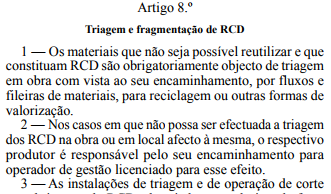 21
DL 46/2008 – Fase de obra
Triagem na obra
Triagem obrigatória [n.º 1 do artigo 8.º Decreto-Lei n.º 46/2008, na sua redação atual]
A deposição em aterro só é permitida após triagem [artigo 9.º Decreto-Lei n.º 46/2008, na sua redação atual]
Estabelecimento de uma hierarquia na localização da operação que confere prioridade à triagem em obra
 Permite o encaminhamento, por fluxos e fileiras de materiais, para reciclagem ou outros tipos de valorização
22
Identificação, separação na origem e recolha de resíduos
Protocolo de Gestão de Resíduos de Construção e Demolição da UE
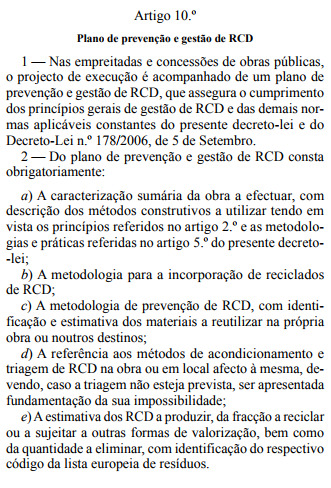 AUDITORIAS DE PRÉ-DEMOLIÇÃO («QUAIS OS MATERIAIS?»)

Todos os projetos de demolição, renovação ou construção devem ser bem planeados e geridos. Tal comporta grandes vantagens no que diz respeito aos custos, bem como benefícios para o ambiente e a saúde e a redução das emissões de carbono. Estas atividades preparatórias revestem-se de particular importância para os edifícios de maiores dimensões.
23
Logística de resíduos
Protocolo de Gestão de Resíduos de Construção e Demolição da UE
PPG RCD
Registo de Dados

eGAR
MIRR

Livro de Obra
24
DL 46/2008 – Fase de projeto
Obras particulares abrangidas pelo RJUE e obras públicas
Obra Particular
RJUE
Obrigatório que seja salvaguardado o disposto no DL 46/2008, constituindo esta uma das condições a observar na execução da obra fixadas pela entidade licenciadora
[artigos 53º e 57º do  DL n.º 555/99, de 16 de Dezembro, na sua redação atual]
Obra pública
Obrigatório o Projeto de execução ser acompanhado do Plano de Prevenção e Gestão de RCD
[artigo 43º do Decreto-Lei n.º 18/2008, de 29 de março, na sua redação atual]

Obrigatório a utilização de pelo menos 5% de materiais reciclados em empreitadas de construção e de manutenção de infraestruturas ao abrigo do Código dos Contratos Públicos (quando tecnicamente exequível) 
[n.º 8 do artigo 7º Decreto-Lei n.º 178/2006, na sua redação atual].
25
[Speaker Notes: Iremos falar mais à frente a que se refere a utilização de pelo menos 5% de materiais reciclados]
Processamento e Tratamento
Protocolo de Gestão de Resíduos de Construção e Demolição da UE
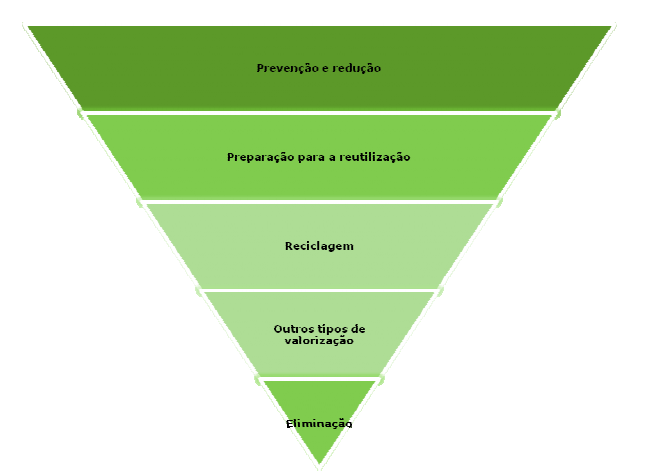 26
Gestão e Garantia da Qualidade
Protocolo de Gestão de Resíduos de Construção e Demolição da UE
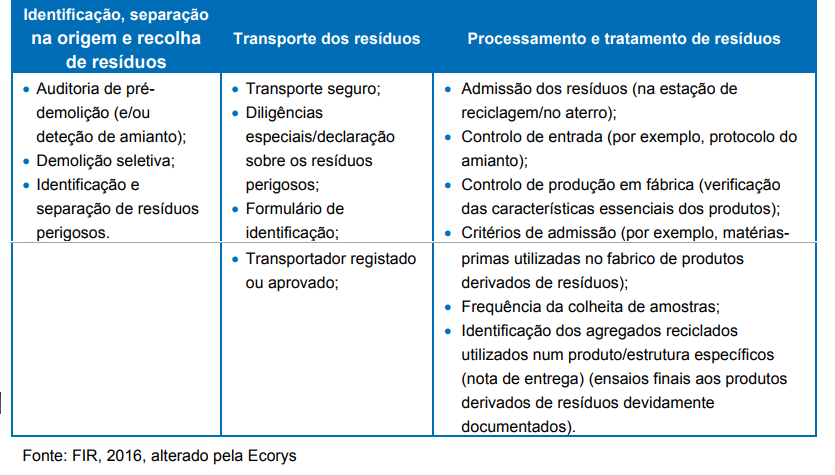 27
Gestão e Garantia da Qualidade - Qualidade dos produtos e normas relativas aos produtos
Várias formas de validar a qualidade dos produtos reciclados:
Certificação
Acreditação
Rotulagem
Marcação

Nota: as normas harmonizadas europeias aplicáveis aos materiais primários também se aplicam aos materiais reciclados.
Protocolo de Gestão de Resíduos de Construção e Demolição da UE
28
Condições políticas e de enquadramento
Regulamentação em matéria de gestão de RCD
Autorizações de demolição e renovação
Estratégias integradas de gestão de resíduos
Restrições à deposição em aterros
Impostos aplicáveis aos materiais virgens
Contratos públicos
Protocolo de Gestão de Resíduos de Construção e Demolição da UE
29
Protocolo de Gestão de Resíduos de Construção e Demolição da UE
Aumentar a confiança no processo de gestão dos resíduos de construção e demolição e na qualidade dos materiais reciclados
30
[Speaker Notes: Atingido o objetivo geral de reforçar a confiança no processo de gestão dos RCD e na qualidade dos materiais de construção e demolição reciclados, o Protocolo identifica os seguintes benefícios: LER SLIDE]
Protocolo de Gestão de Resíduos de Construção e Demolição da UE
Aumentar a confiança no processo de gestão dos resíduos de construção e demolição e na qualidade dos materiais reciclados
31
Protocolo de Gestão de Resíduos de Construção e Demolição da UE
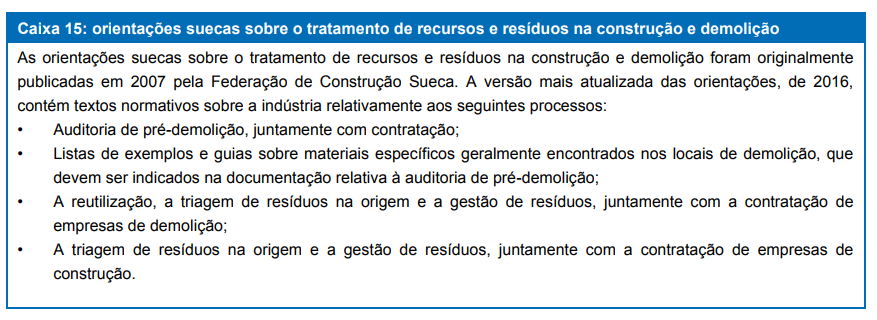 Aumentar a confiança no processo de gestão dos resíduos de construção e demolição e na qualidade dos materiais reciclados
32
Protocolo de Gestão de Resíduos de Construção e Demolição da UE
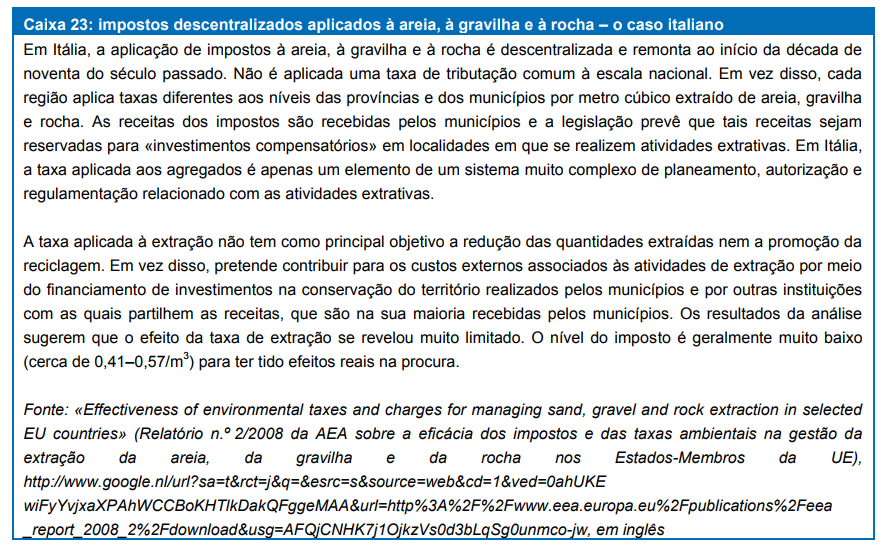 Aumentar a confiança no processo de gestão dos resíduos de construção e demolição e na qualidade dos materiais reciclados
33
Protocolo de Gestão de Resíduos de Construção e Demolição da UE
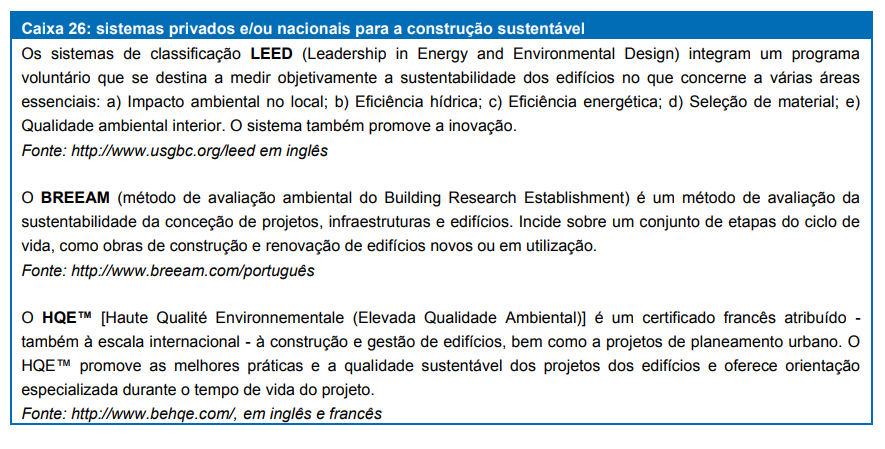 Aumentar a confiança no processo de gestão dos resíduos de construção e demolição e na qualidade dos materiais reciclados
34
Protocolo de Gestão de Resíduos de Construção e Demolição da UE
Grupos-alvo
[Speaker Notes: O protocolo foi desenvolvido para aplicação, voluntária, em todos os Estados-Membro e tem os seguintes grupos-alvo de partes interessadas:• Profissionais da indústria; (Incluindo empresas de renovação e empreiteiros de demolição o que em Portugal é um grupo-alvo importante uma vez que se encontra em curso um Plano de reabilitação de edifícios), fabricantes de produtos de construção, tratamento de resíduos, transporte e logística, bem como empresas de reciclagem• Autoridades públicas a nível local, regional, nacional e da União Europeia• Organismos de certificação da qualidade para edifícios e infra-estruturas• Clientes de materiais reciclados provenientes de resíduos da construção e demolição]
Protocolo de Gestão de Resíduos de Construção e Demolição da UE
[Speaker Notes: E concluo a minha comunicação neste âmbito mostrando-vos a mesma figura apresentada anteriormente com os Grupos-alvo do Protocolo mas com as setas invertidas, ou seja,

Para uma gestão de resíduos de construção e demolição bem sucedida, tal como definida no Protocolo, e de forma a se alcançar o objetivo pretendido de aumentar a confiança no processo de gestão dos RCD e na qualidade dos materiais provenientes da sua reciclagem, é necessário não só o empenhamento do setor privado (empresas de construção, demolição, reciclagem, operadores intermédios de triagem…), assim como um quadro regulamentar e incentivos adequados por parte do setor público. Temos assim de trabalhar em conjunto e com a proximidade possível para promover a gestão eficiente e eficaz deste fluxo
A nível nacional desde 2008 que a legislação criou condições para a correta gestão deste fluxo de resíduos com medidas que, como já referi anteriormente:
    - favorece a prevenção da produção e da perigosidade,
    - promove a triagem na origem, 
    - incentiva a reciclagem e a outras formas de valorização, 
Na perspetiva da promoção do mercado de reciclados de RCD, foram estabelecidos critérios de qualidade no sentido de induzir a confiança dos potenciais consumidores como a aprovação de especificações técnicas relativas à utilização de RCD em diferentes tipos de aplicações.]
O papel dos municípios
Regulamentos Municipais
Integrar questões relacionadas com a gestão dos RCD na fase de instrução dos pedidos, na fase de licenciamento ou admissão da comunicação prévia,  durante a fase de execução da obra e quando da emissão de alvará de utilização/habitação ou receção provisória das obras de urbanização
Obras particulares sujeitas a controlo prévio
Decisões devem contemplar a gestão dos RCD
Exemplos:
Proibição de iniciar uma obra sujeita a licenciamento ou a comunicação prévia sem que o empreiteiro ou promotor responsável apresente o respetivo plano de gestão de resíduos;
No livro de obra constar a data e o local de destino dos resíduos.
37
O papel dos municípios
Obras particulares isentas de licença e não submetidas a comunicação prévia 
Sensibilização e informação dos munícipes
Prever condições para a gestão dos RCD
Exemplos:
Proibição de depositar RCD em contentores de recolha de resíduos urbanos;
Disponibilização/aluguer de big-bags/contentores;
Serviço de recolha direta no local;
Pontos de recolha de tintas sobrantes;
Locais de armazenagem temporária, por exemplo, ecocentros.

Envio dos RCD para valorização (em detrimento do envio para aterro)
38
O papel dos municípios
Obras públicas
Elaboração do PPGRCD
Exemplos:
O PPGRCD acompanhar o projeto de execução, a integrar o caderno de encargos;

Receção provisória da obra dependente da correta execução do PPGRCD.

Incorporação de 5% de materiais reciclados
Exemplos:
Declaração do técnico/projetista a atestar cumprimento da incorporação de 5% de materiais reciclados

Fiscalização 
Programa de vistorias/fiscalizações às obras contemplando a correta gestão dos RCD
39
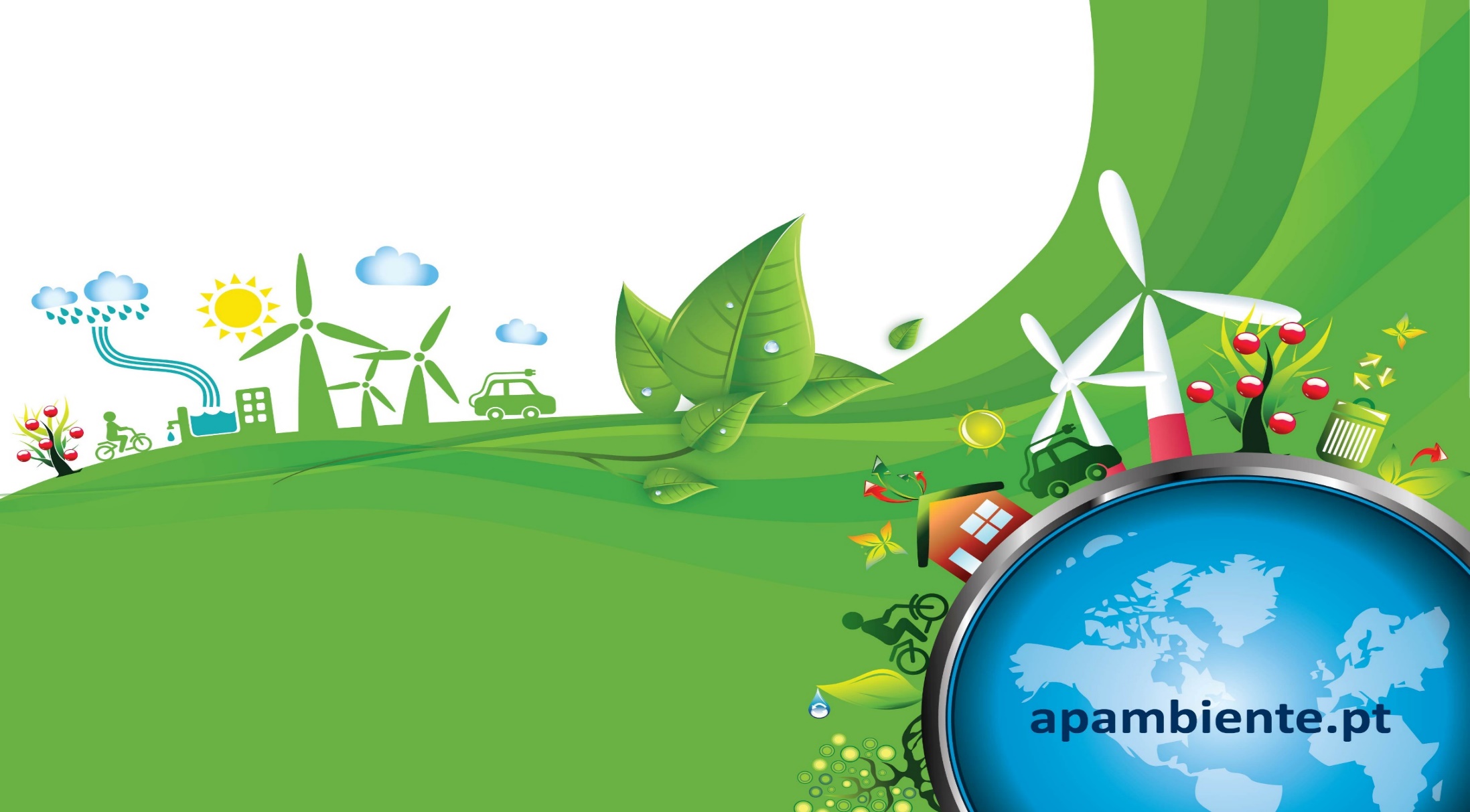 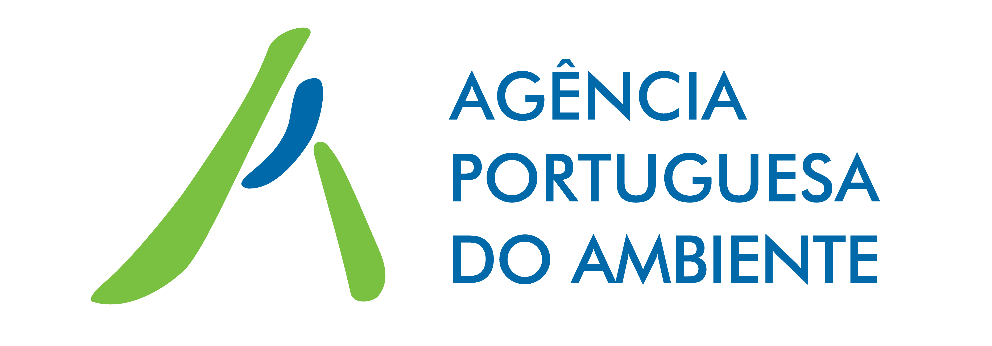 Pensar o resíduo
como um recurso…
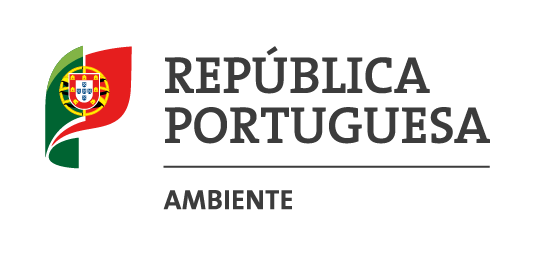 [Speaker Notes: Previu-se ainda no regime geral de gestão de resíduos como incentivo à reciclagem “a obrigação da utilização de pelo menos 5% de materiais reciclados em empreitadas de construção e de manutenção de infraestruturas ao abrigo do Código dos Contratos Públicos”, no sentido de promover o cumprimento da meta, mas também numa ótica de preservação dos recursos naturais.

Todas estas iniciativas adotadas a nível nacional são consideradas como Boas Práticas na gestão do fluxo pelas entidades comunitárias e internacionais.

O Protocolo preparado pela Comissão Europeia identifica obstáculos e recomenda como podem os stakeholders trabalhar em conjunto para os ultrapassar. Julgo no entanto que a nível nacional muitas das questões abordadas pelo Protocolo se encontravam identificadas vindo este apenas salientar a importância de que sejam tomadas medidas para mitigar ou mesmo ultrapassar os constrangimentos na gestão deste fluxo.

Estou certa de que a sessão de hoje apresentará um contributo importante neste âmbito.
Obrigada pela atenção!]
Resíduos de Construção e Demolição
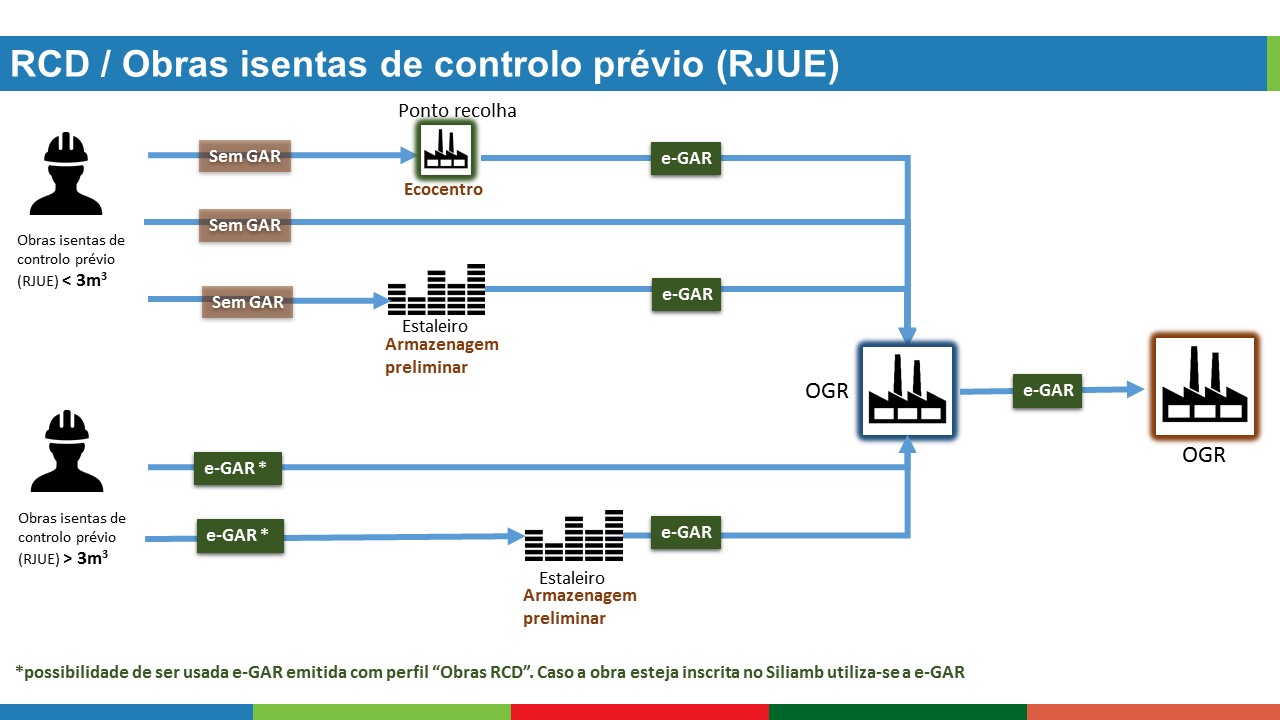 42
Resíduos de Construção e Demolição
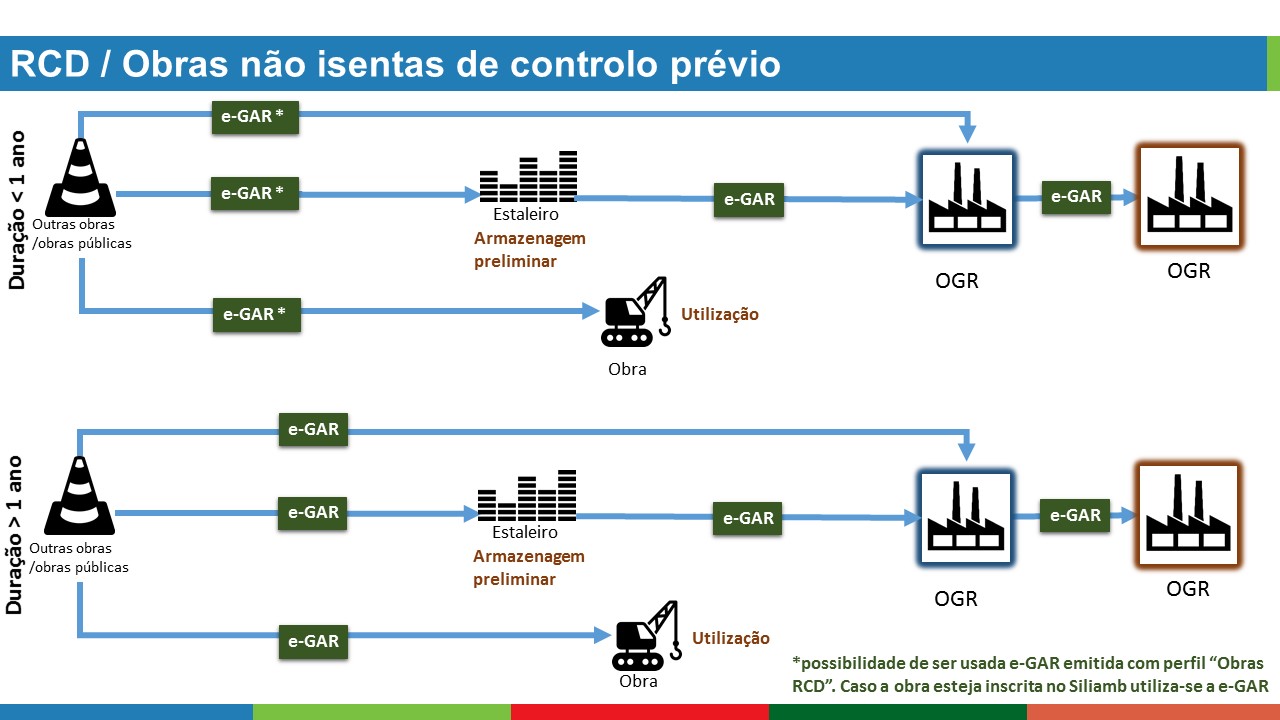 43
Resíduos de Construção e Demolição
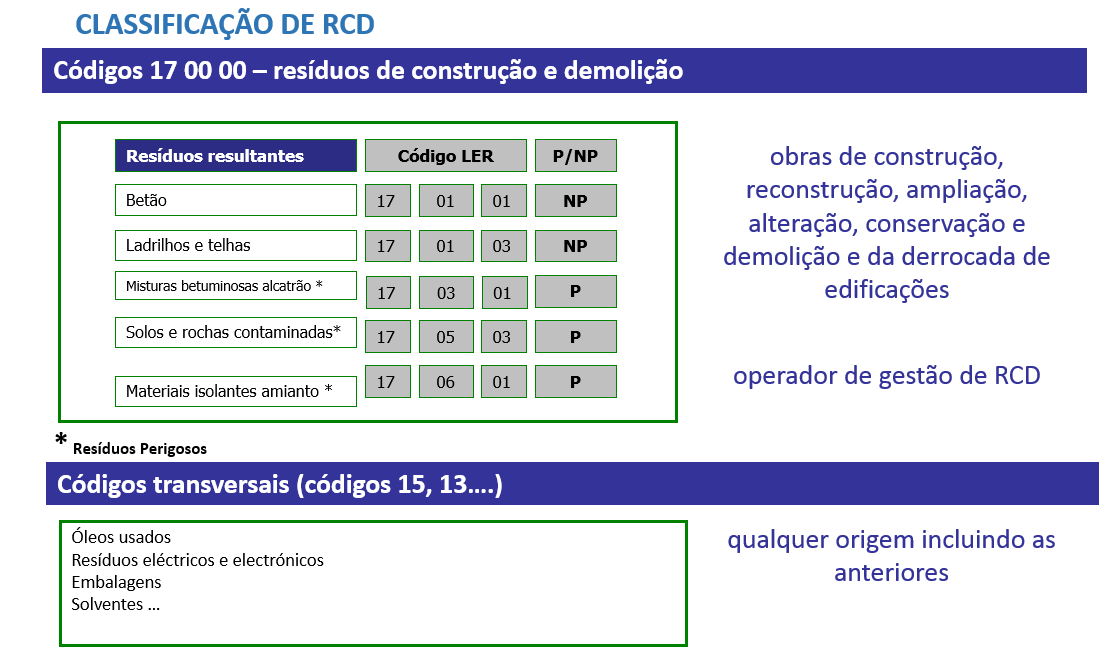 Classificação de Resíduos – LER

http://www.apambiente.pt/index.php?ref=16&subref=84&sub2ref=254&sub3ref=264

http://www.apambiente.pt/_zdata/Politicas/Residuos/Classificacao/Guia%20de%20Classificao%20de%20resduos_20171023.pdf

http://eur-lex.europa.eu/legal-content/PT/TXT/PDF/?uri=CELEX:52018XC0409(01)&from=PT